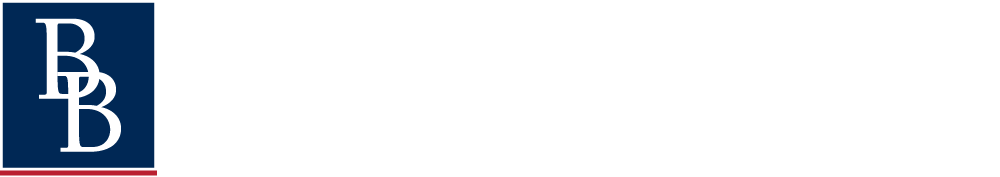 DMC COALITION
Introduction to Insurance
Presented By:Corey Broadhurst
Insurance Advisor
Brown & Brown of Orlando
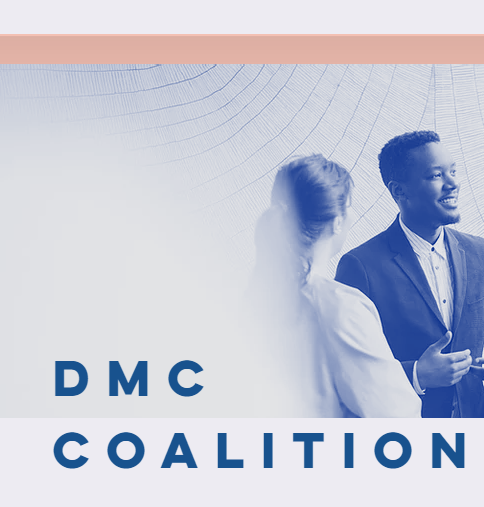 Presentation Agenda
1
About Brown & Brown Insurance
2
Risk Management Program Overview
3
Coverage Review Process
4
Questions
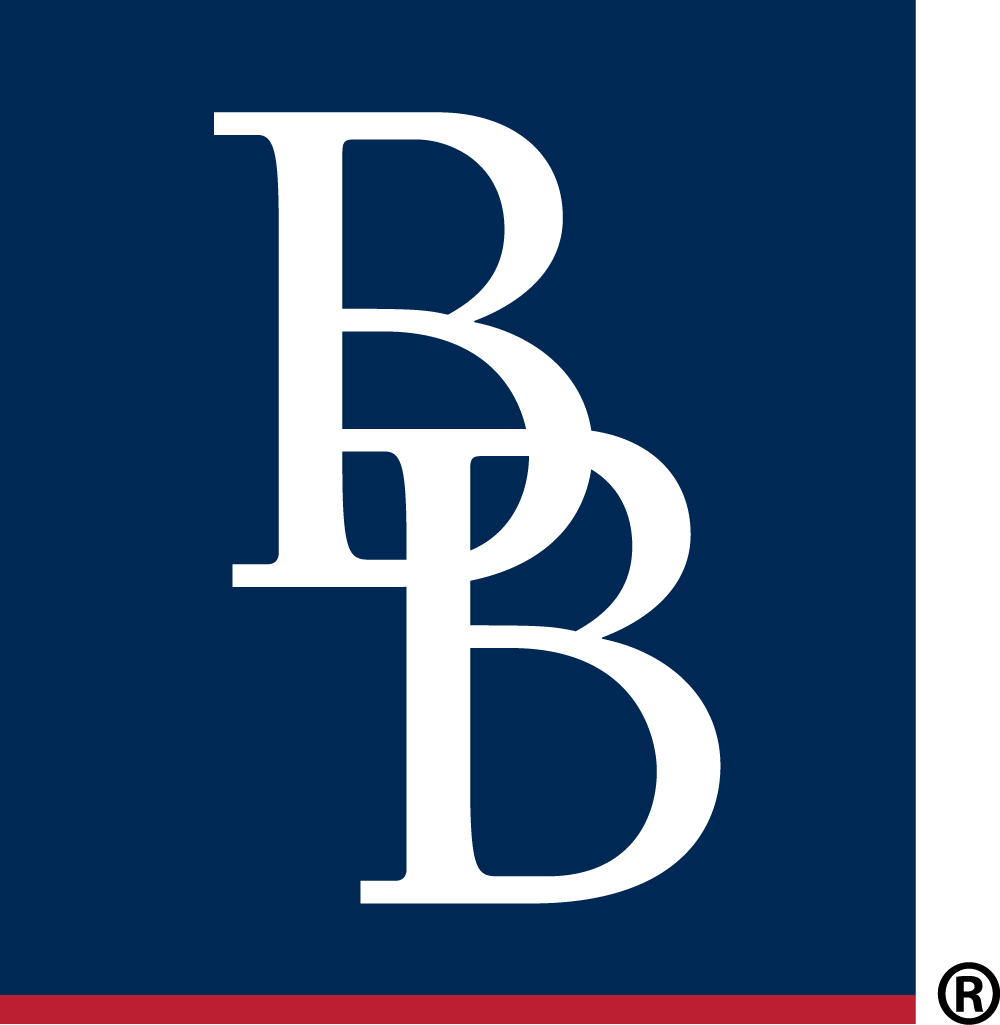 Brown & Brown Insurance
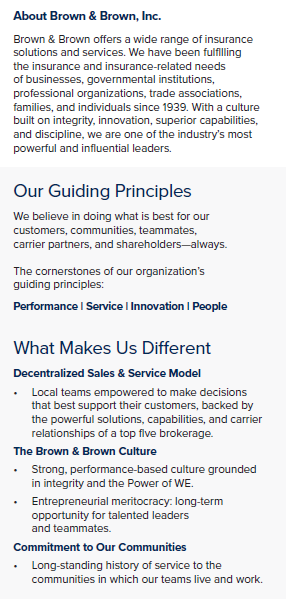 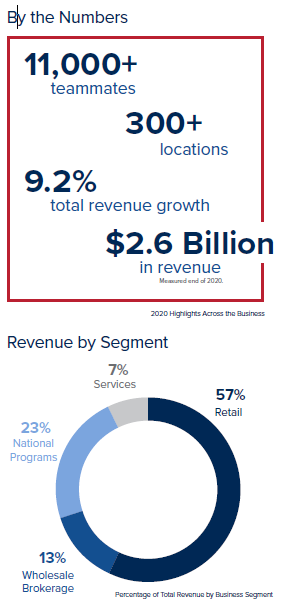 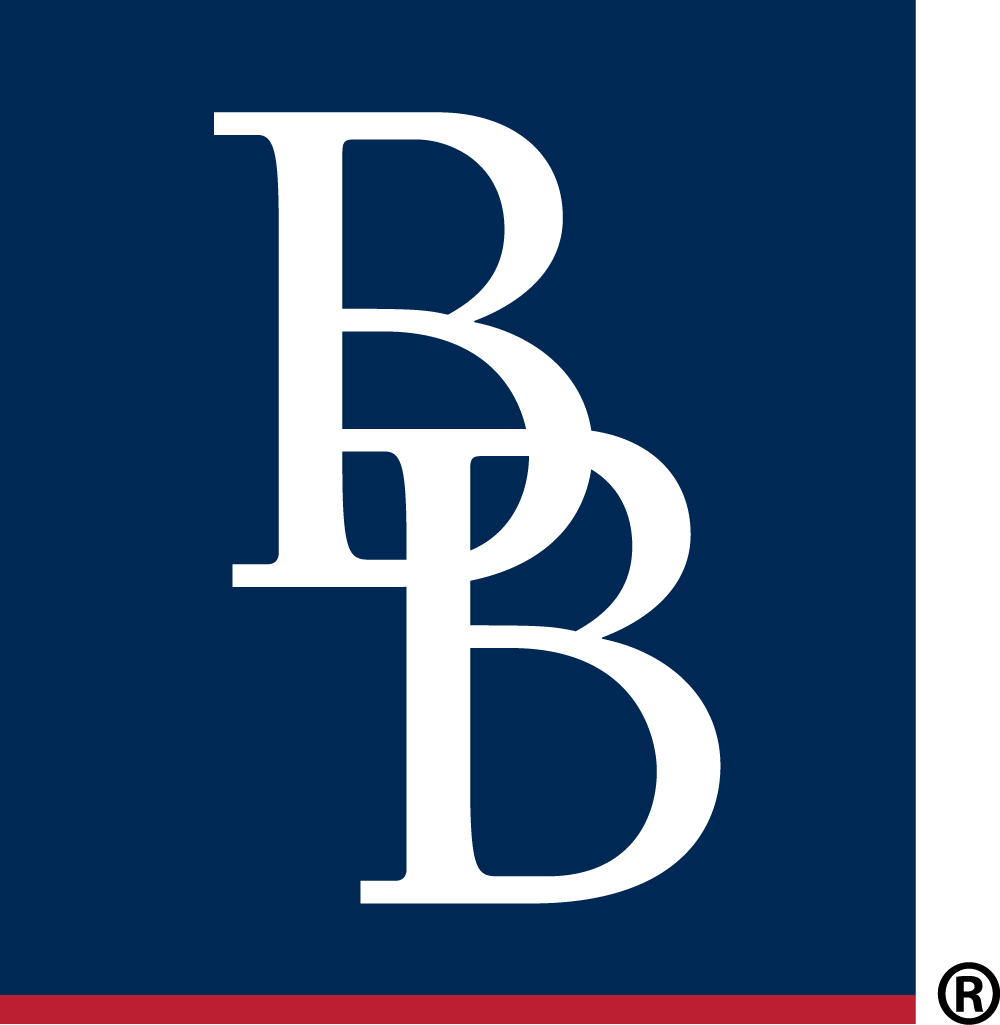 Brown & Brown Insurance
Global Footprint
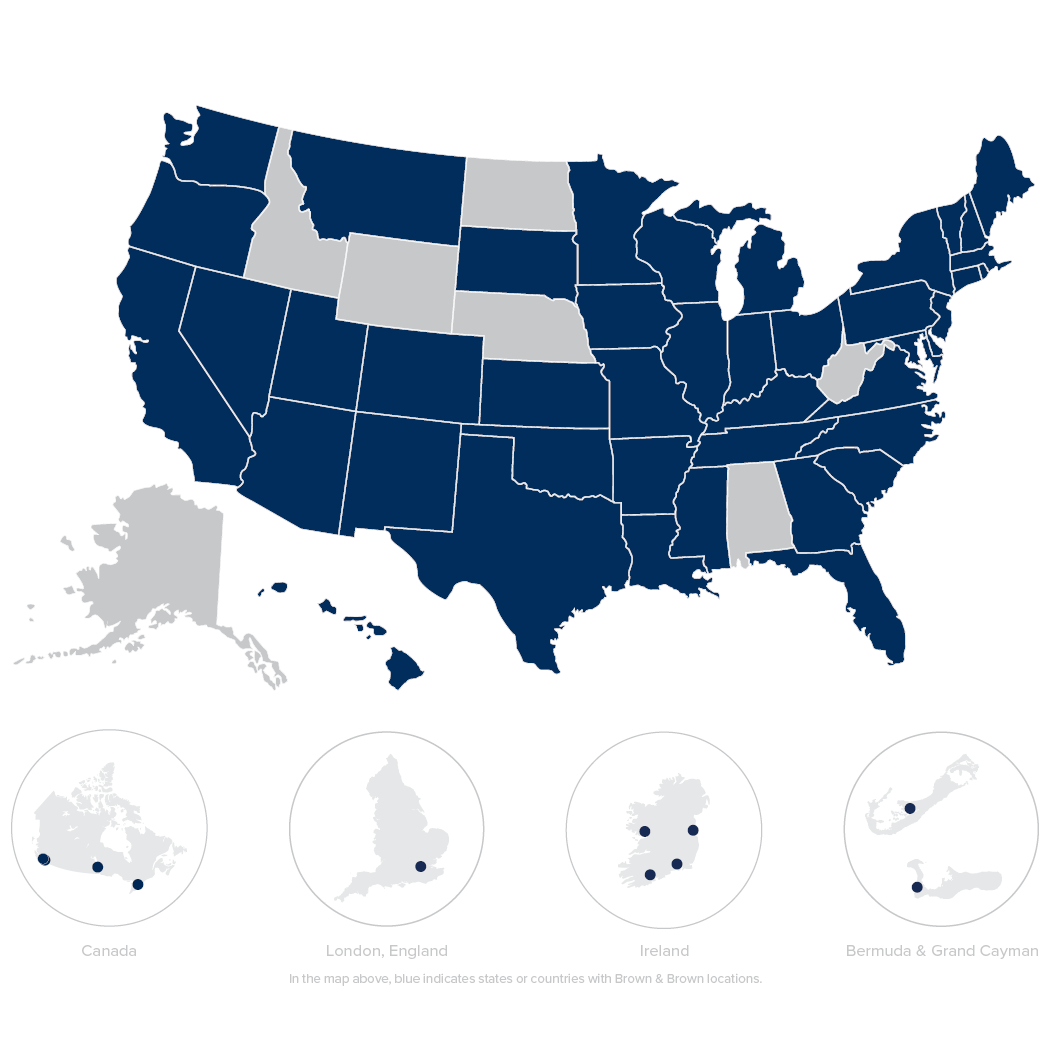 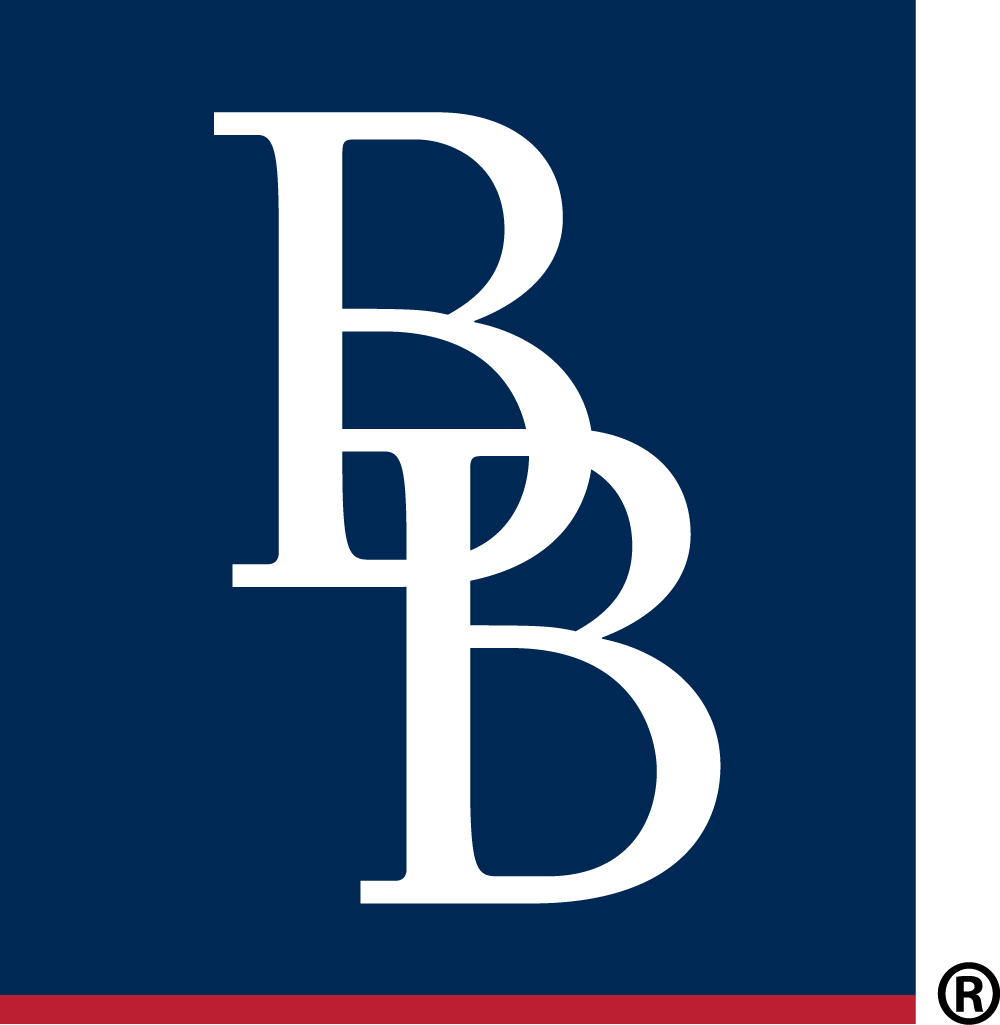 Brown & Brown Insurance
Orlando Office
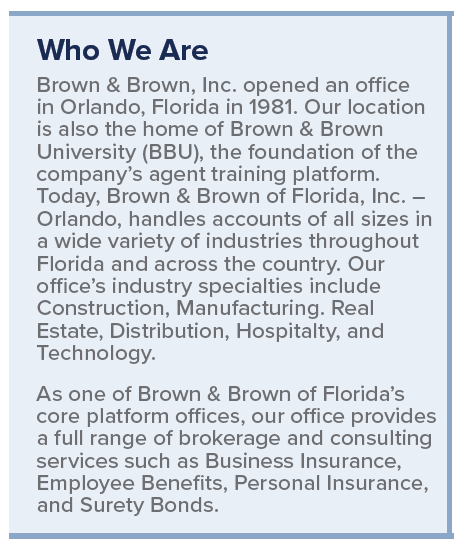 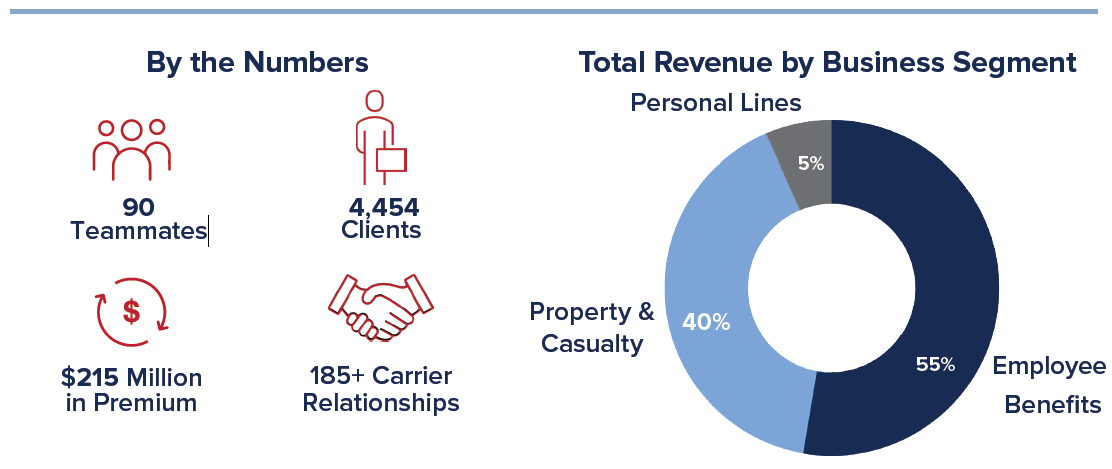 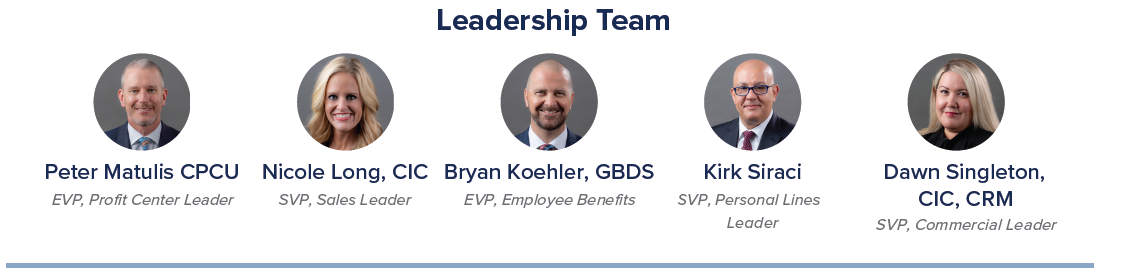 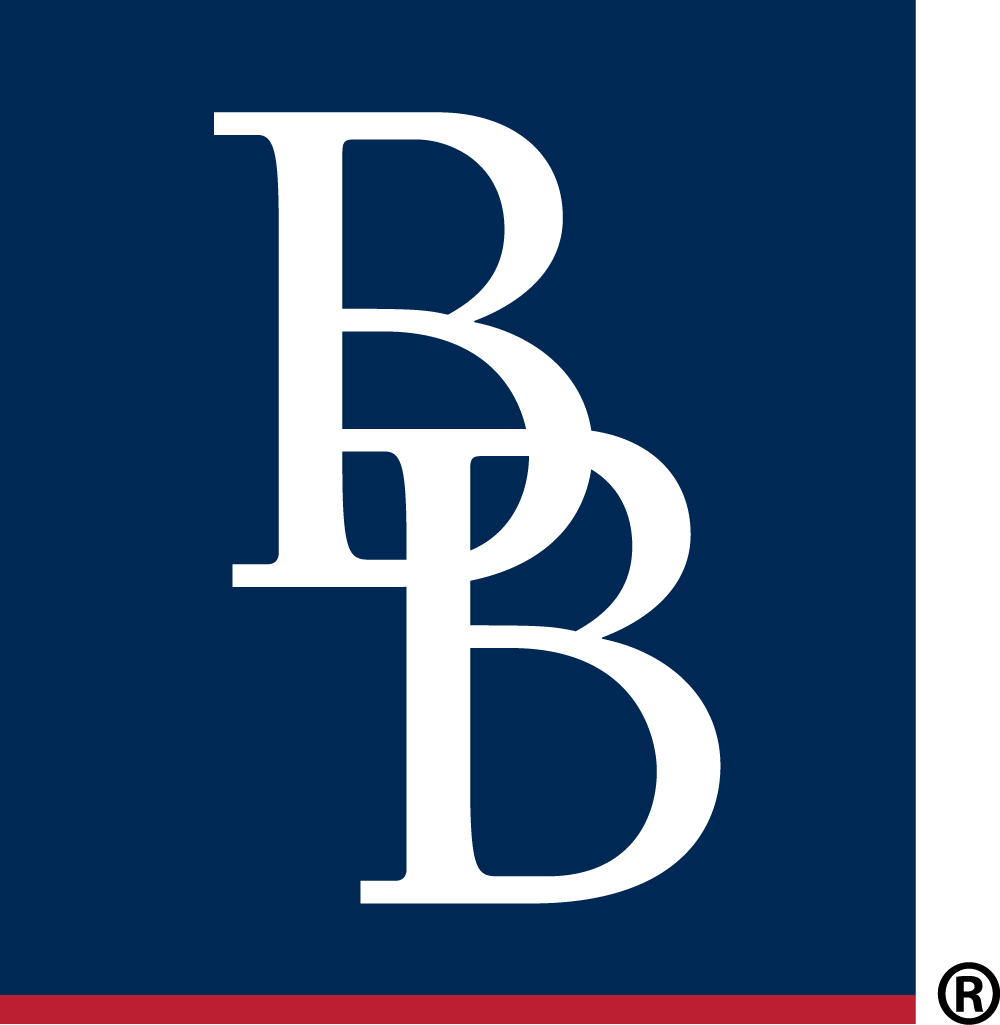 Risk Management Program
Workers’ Compensation
General Liability
Business Automobile
Umbrella/Excess
Errors & Omissions (Professional Liability)
Commercial Property
Crime
Employment Practices Liability Insurance (EPLI)
Cyber Liability
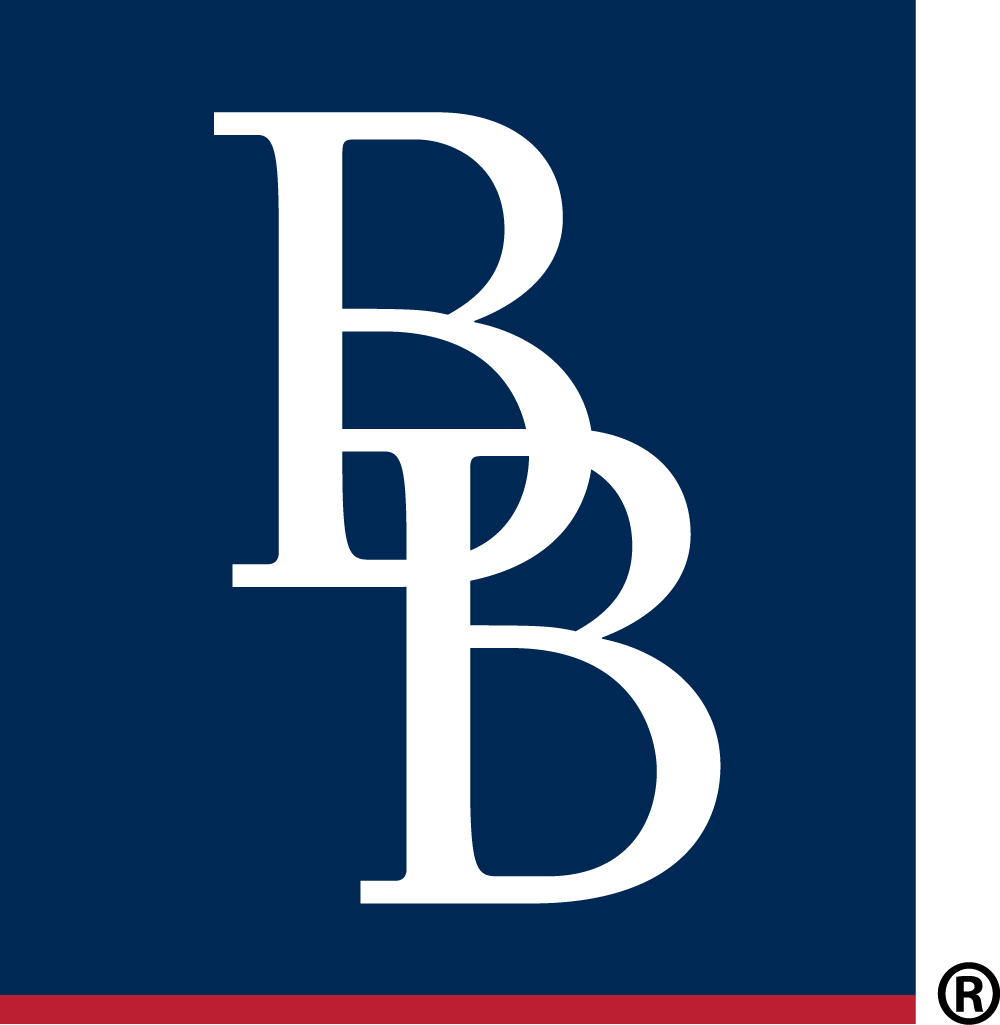 Workers’ Compensation
Provides benefits to employees who suffer work-related injuries or illness

Rules vary by state, however, most states follow rules designated by the NCCI

Not providing Workers’ Compensation can result in imprisonment or a fine
Fines in California can reach up to $100,000
Schedule A- BENEFITS

Death Benefit
100% Medical Expense Benefit
Disability or Indemnity Benefit
Permanent Impairment Rating
Schedule B- Employers Liability

$1,000,000- Each Disease
$1,000,000- Disease Aggregate
$1,000,000- Disease Occurrence
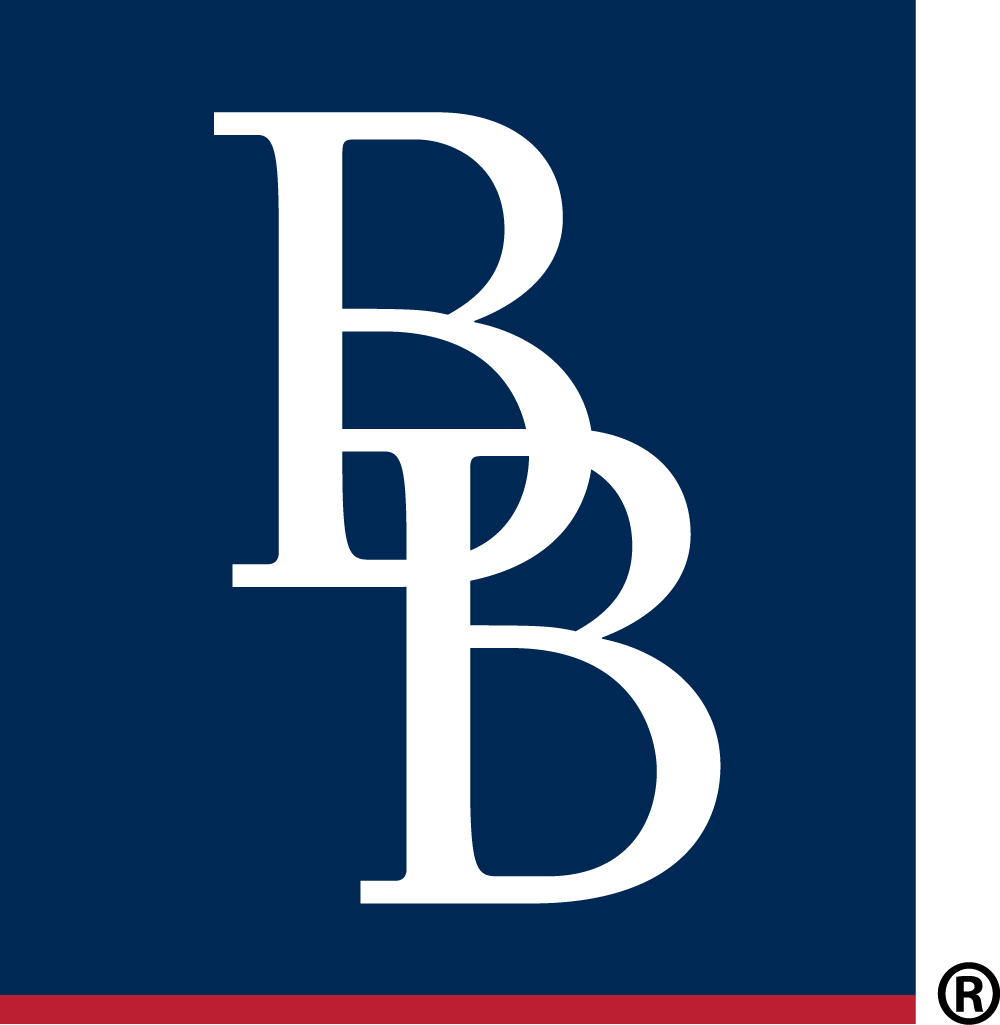 Workers’ Compensation
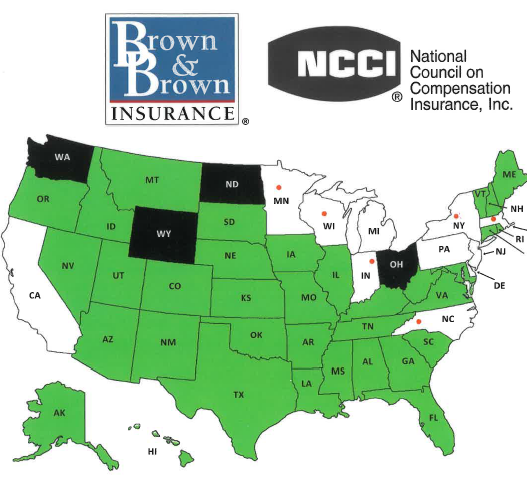 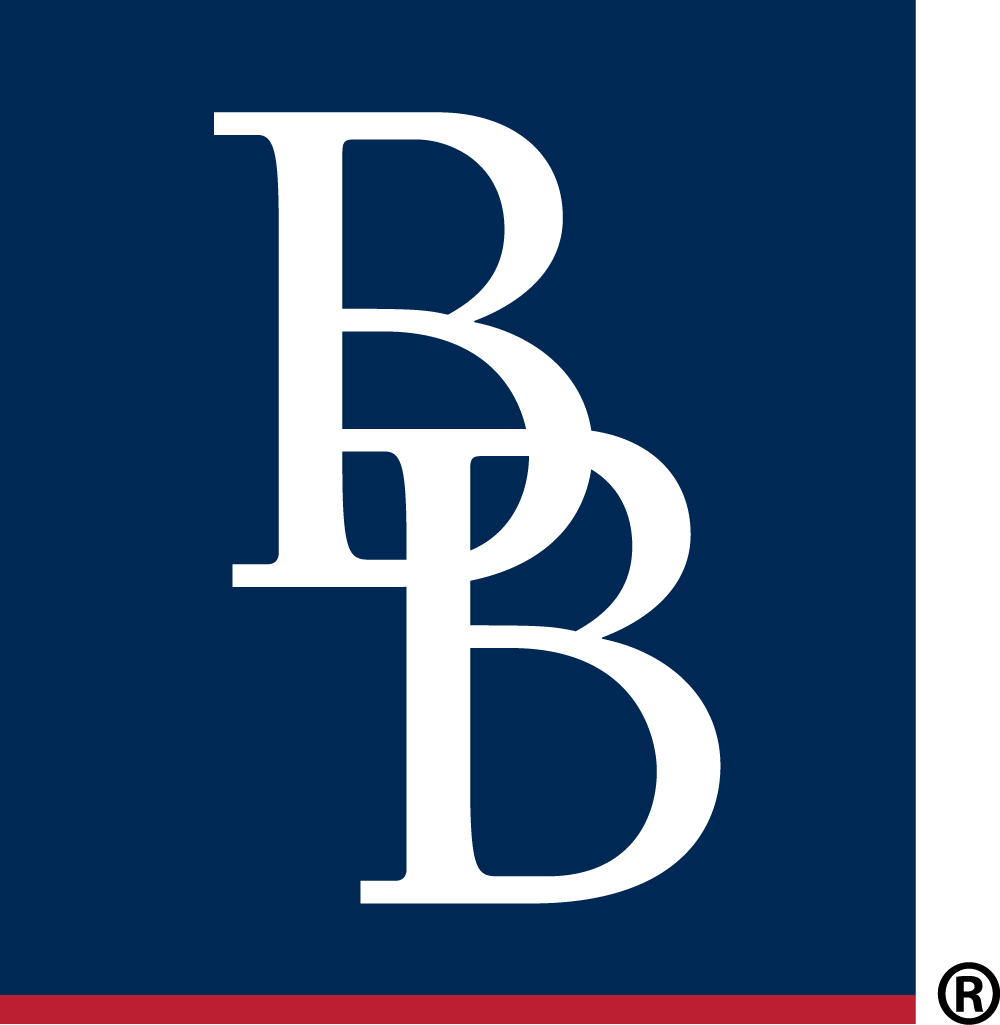 Workers’ Compensation
Premium

Based on class code (scope of job) and payroll

Rate x (Payroll/$100)
Experience Modification Factor

Based on 3 years of claims history

Results in a Discount or Surcharge
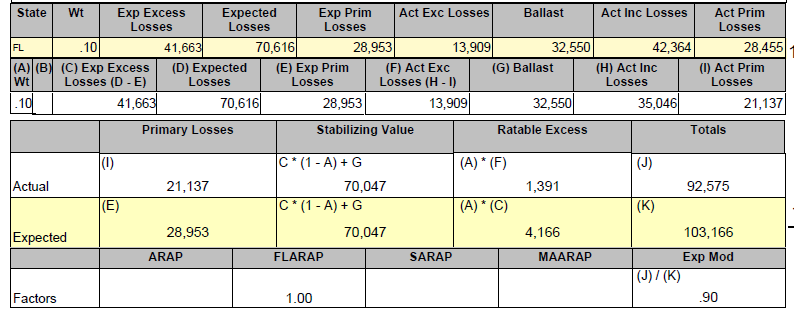 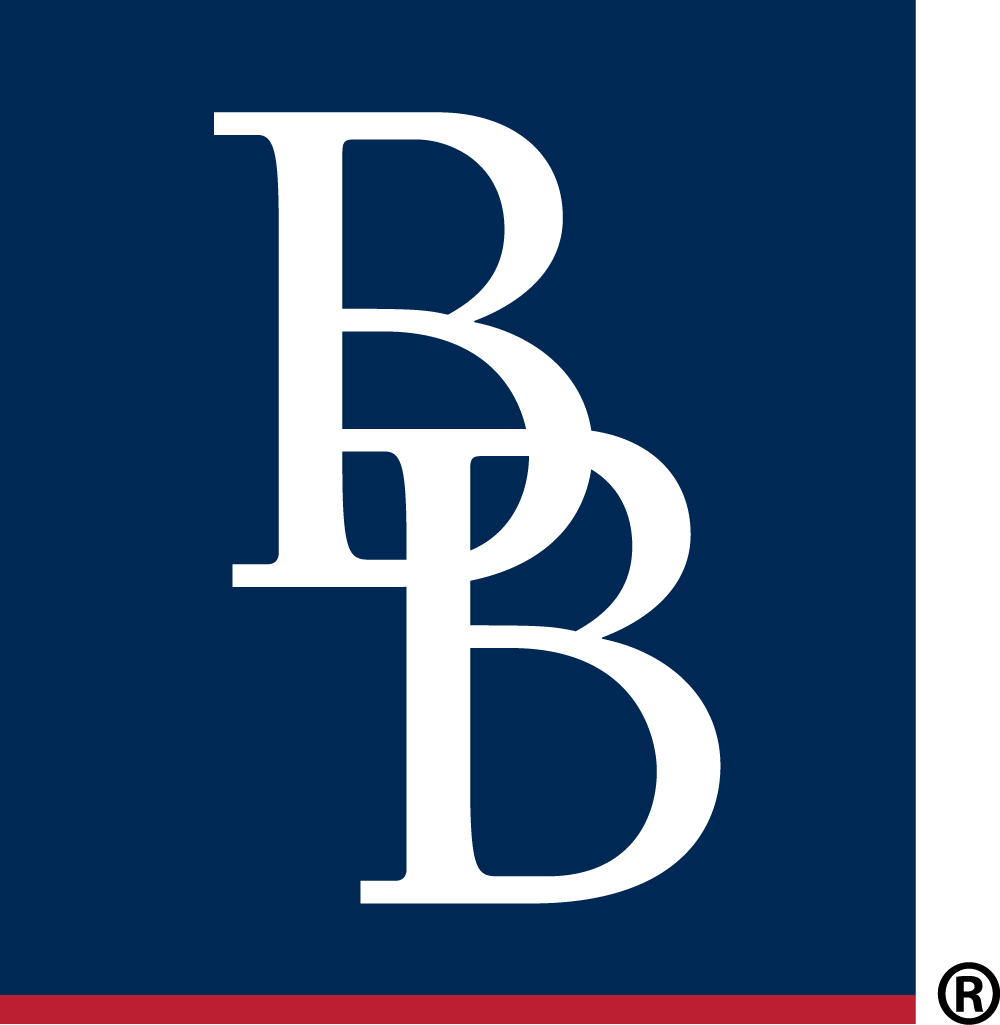 Workers’ Compensation
How DMCs Save Money

Return to Work Program
70% reduction in MOD penalty

Drug Free Workplace (5% Discount FL)

Formal Safety Program (2% Discount FL)

Dividends

Monthly Self-Audit
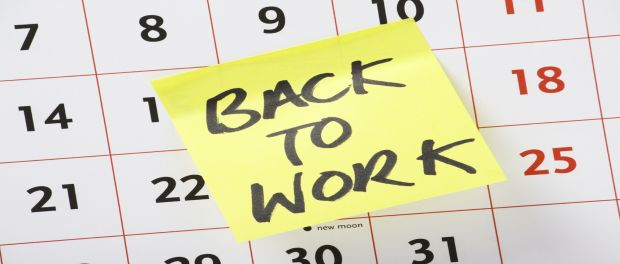 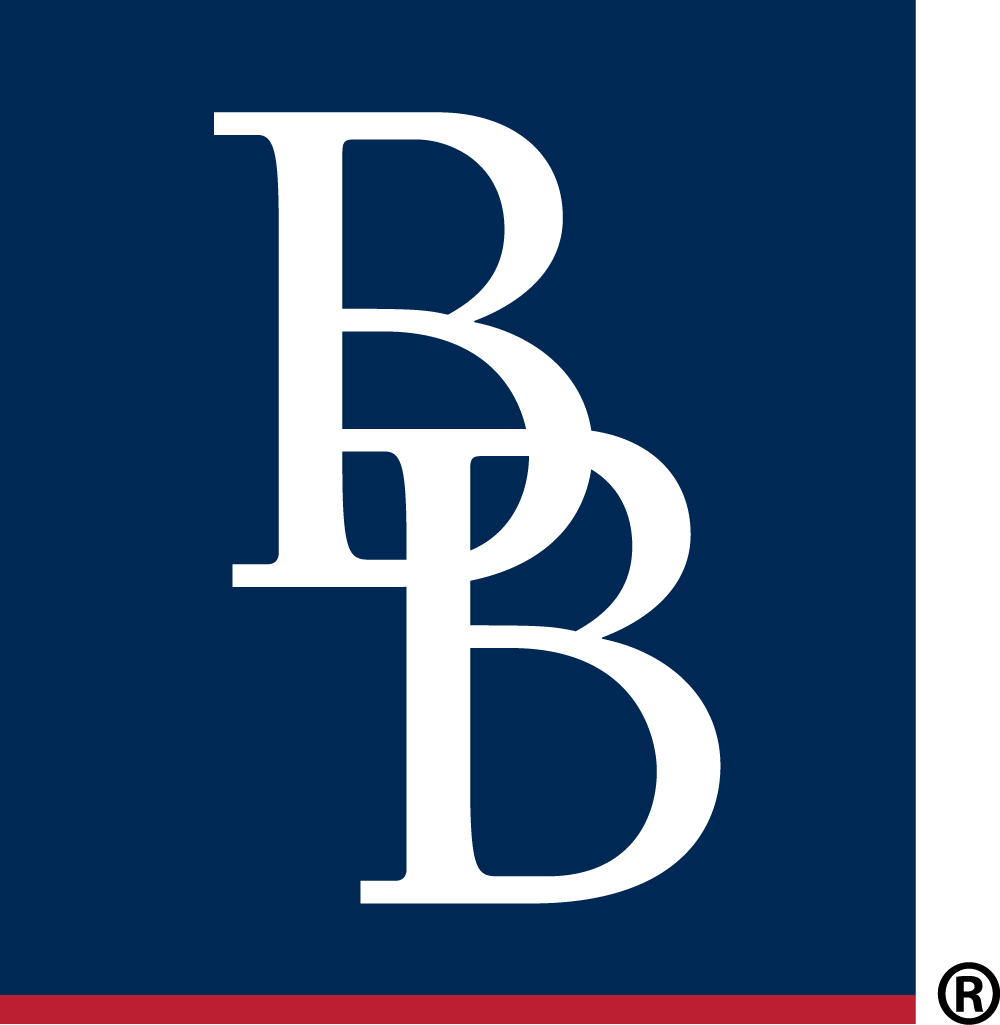 General Liability
Protects against liability claims for bodily injury (BI) and property damage (PD) arising out of premises, operations, products, and completed operations; and advertising and personal injury (PI) liability.
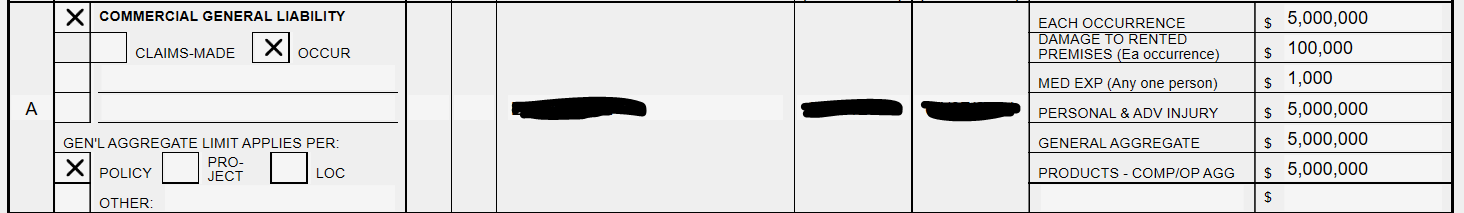 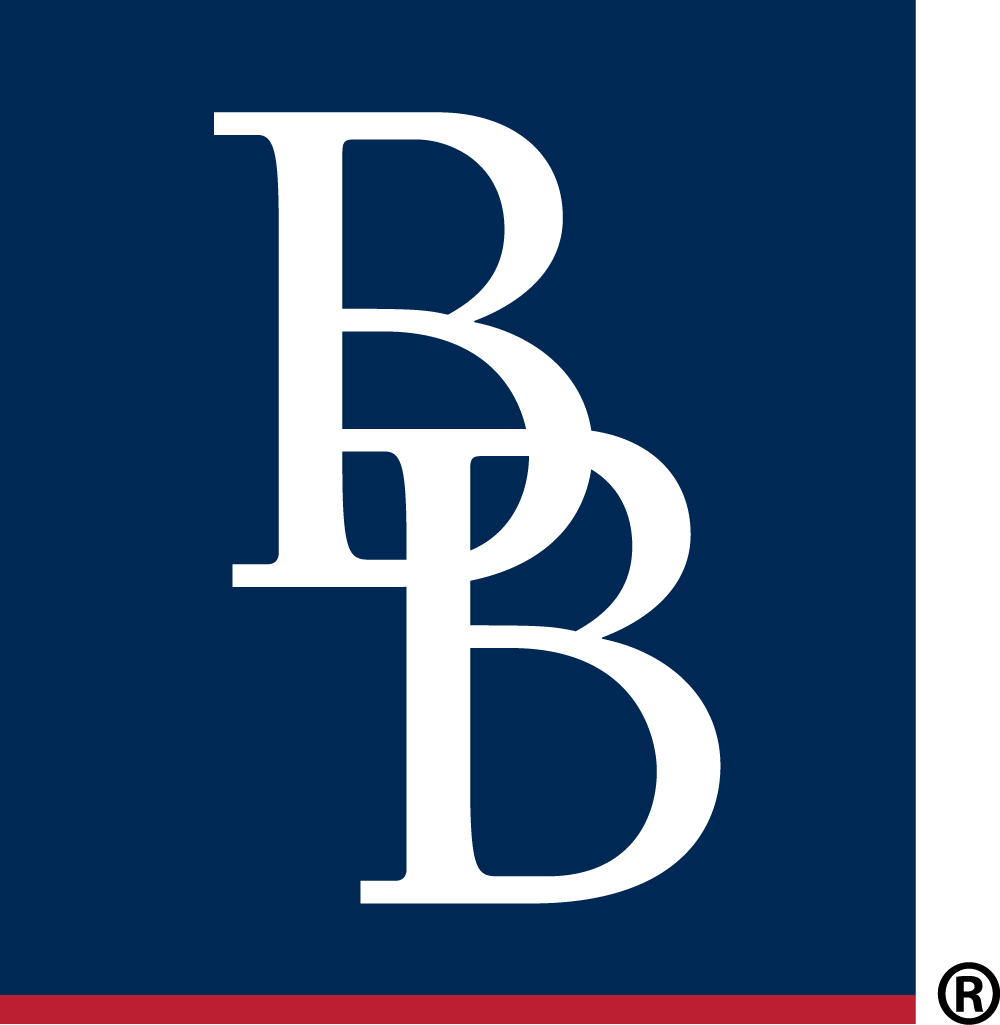 General Liability
How DMCs Save Money

Claims Management
Strong Narrative/Company Info

Think Costco!
Accurately report Exposures (Revenues)
Increased Exposure=Decreased Rate

Avoid Large Audits
Mid-term Exposure endorsement
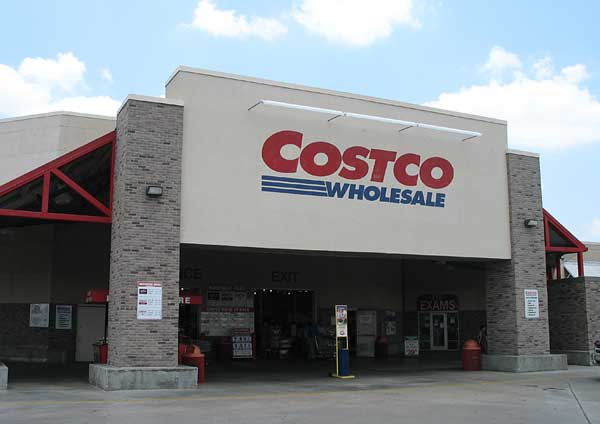 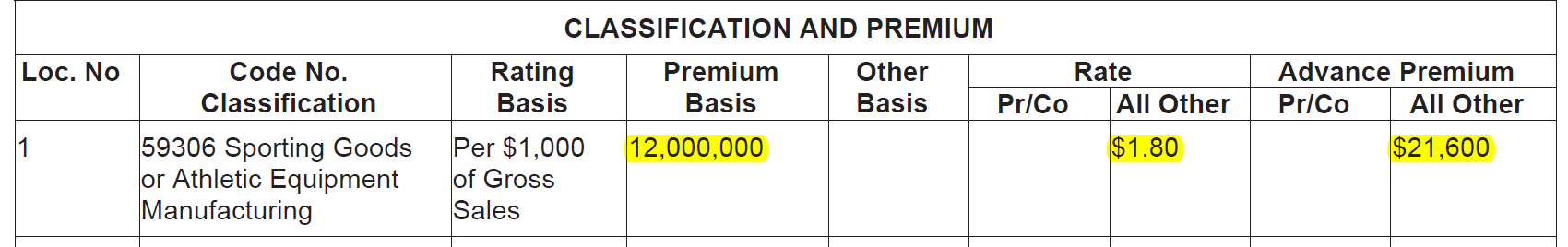 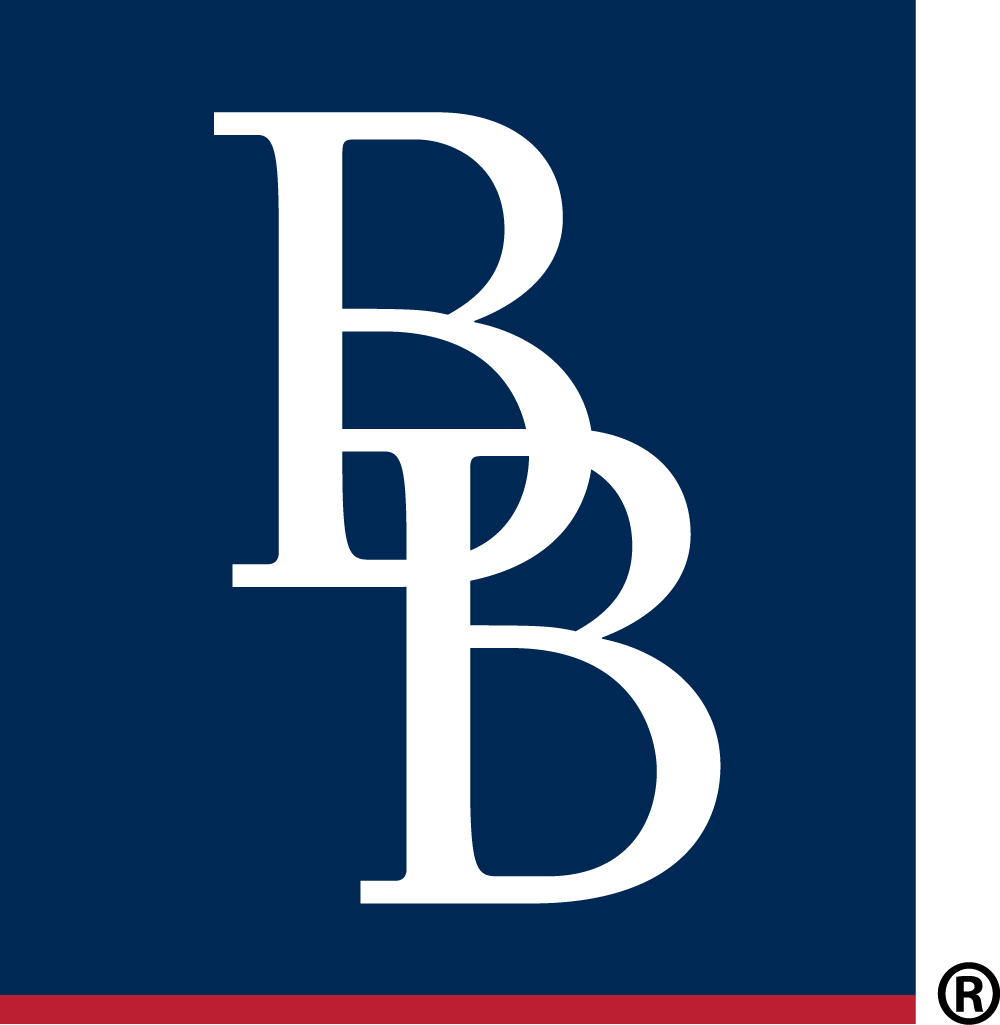 Business Automobile
Common DMC Issues

Insurable Interest
Title or Lease Agreement

Hired/Non-Owned Coverage
Can be endorsed to General Liability Policy
Vicarious Liability Issues
How DMCs Save Money

Telematics (GPS)

Strong Driver Guidelines
Personal Insurance Requirements
MVRs
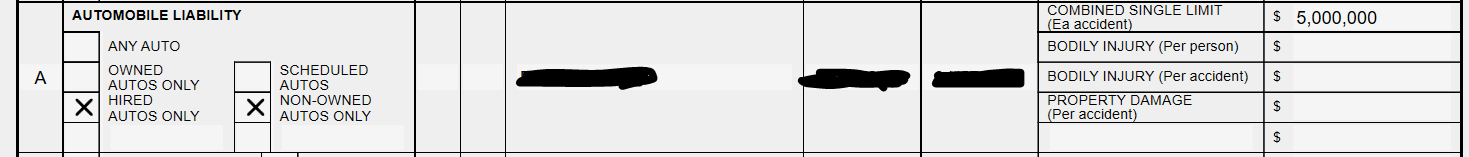 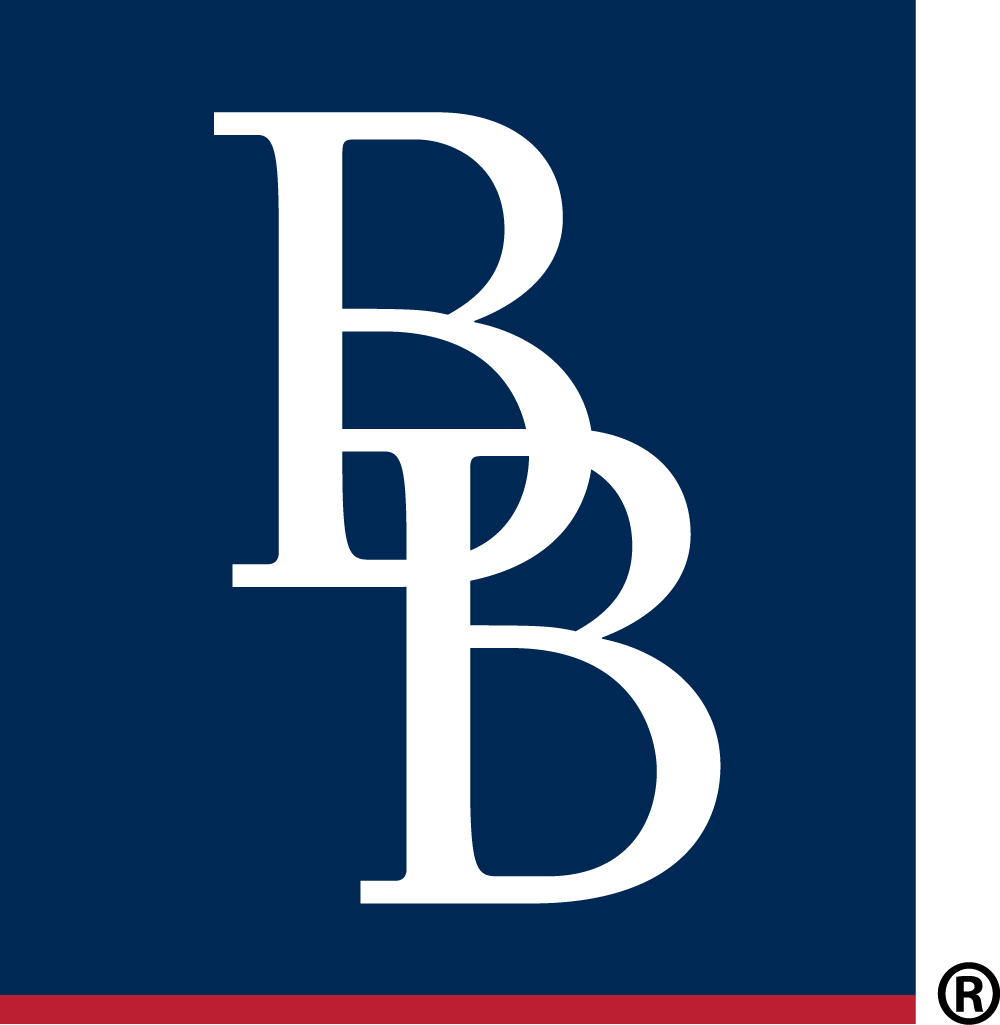 Umbrella/Excess
Provides additional limits of insurance excess of primary limits
Umbrella/Excess ($5m)


General Liability($5m)		Business Automobile($5m)		Workers’ Compensation(500k/500k/500k)
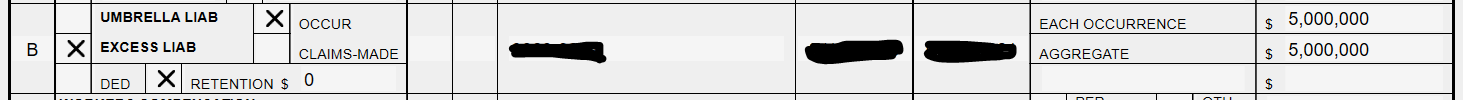 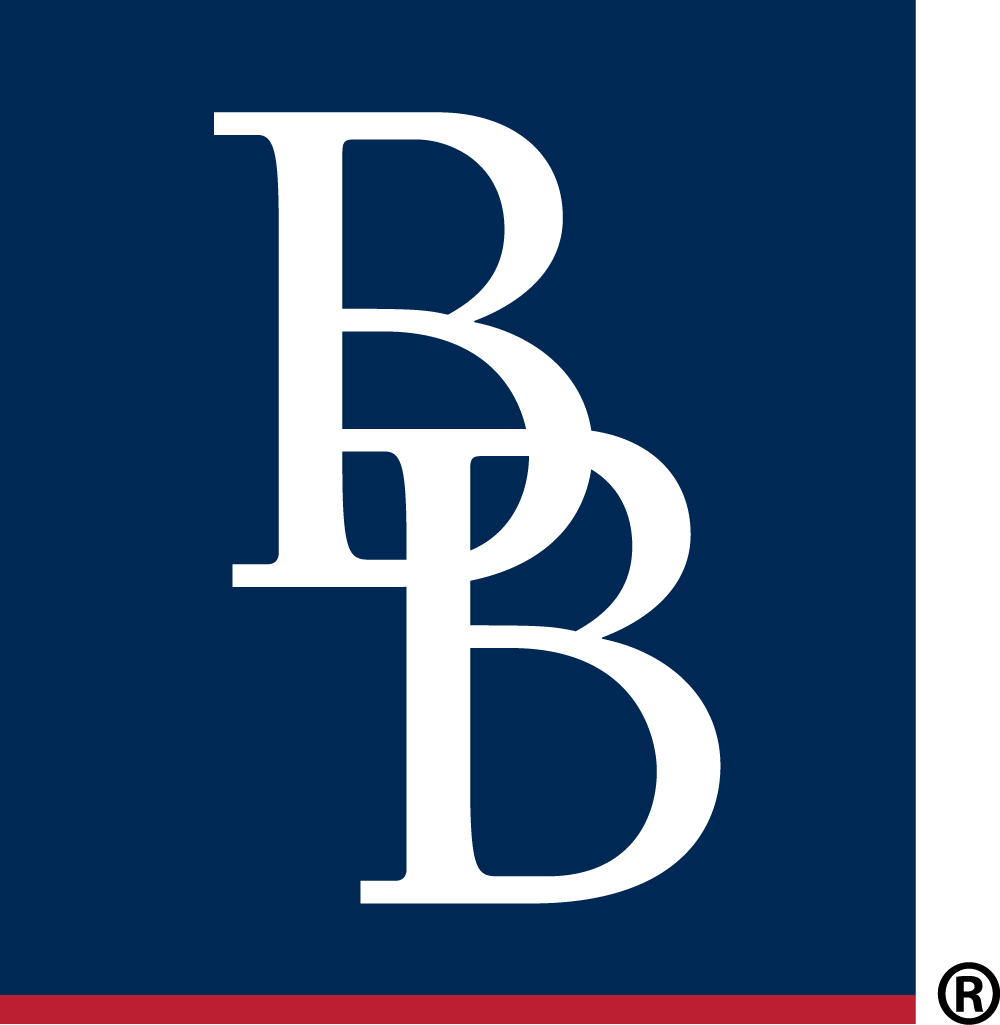 Errors & Omissions (Professional Liability)
Insurance form that protects the insured against liability for committing an error or omission in performance of professional duties. Generally, such policies are designed to cover financial losses rather than liability for bodily injury (BI) and property damage (PD).
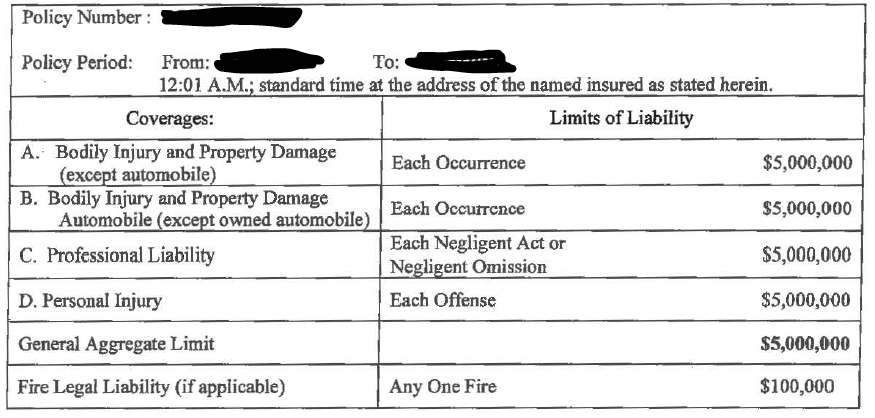 Tips for DMCs

Definition of Professional Service
Look for a carrier partner who can write both Professional and General Liability
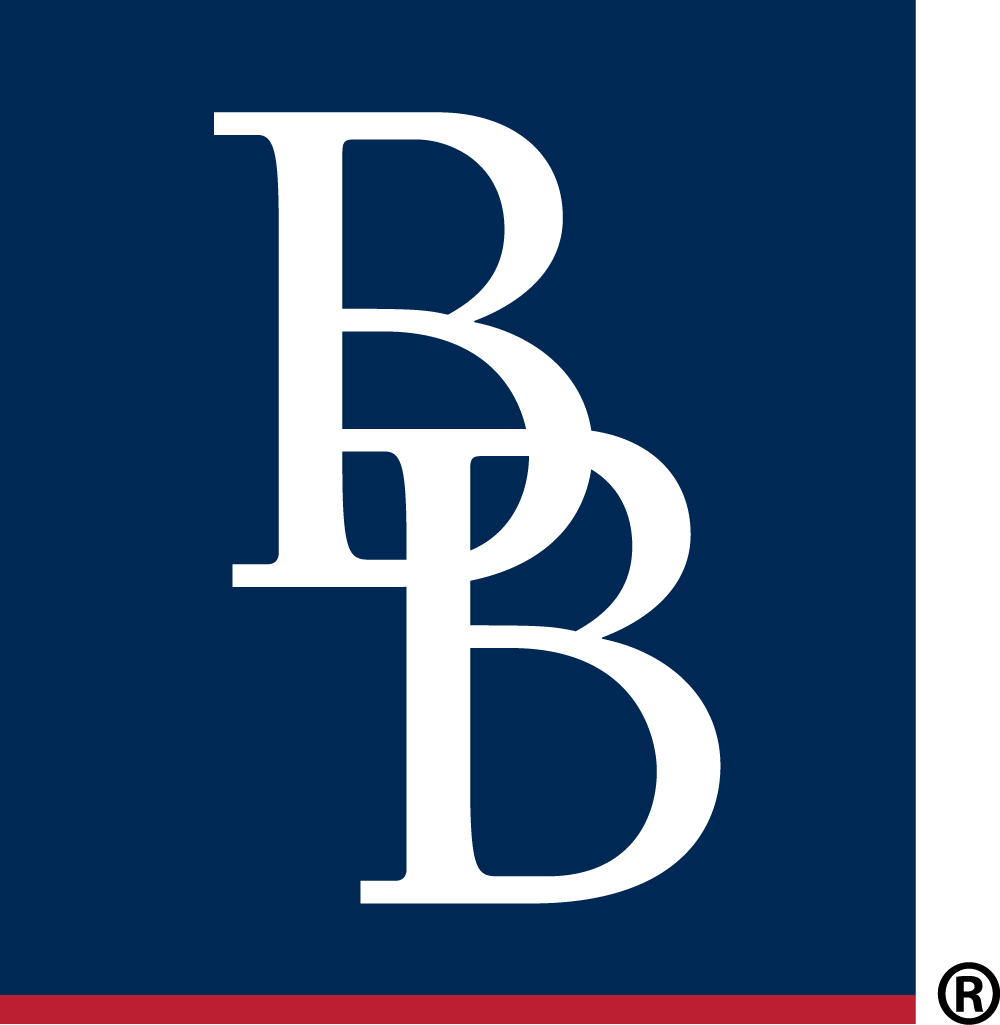 Additional Lines of Coverage
Crime

Employment Practices Liability Insurance (EPLI)
1st and 3rd party

Cyber Liability
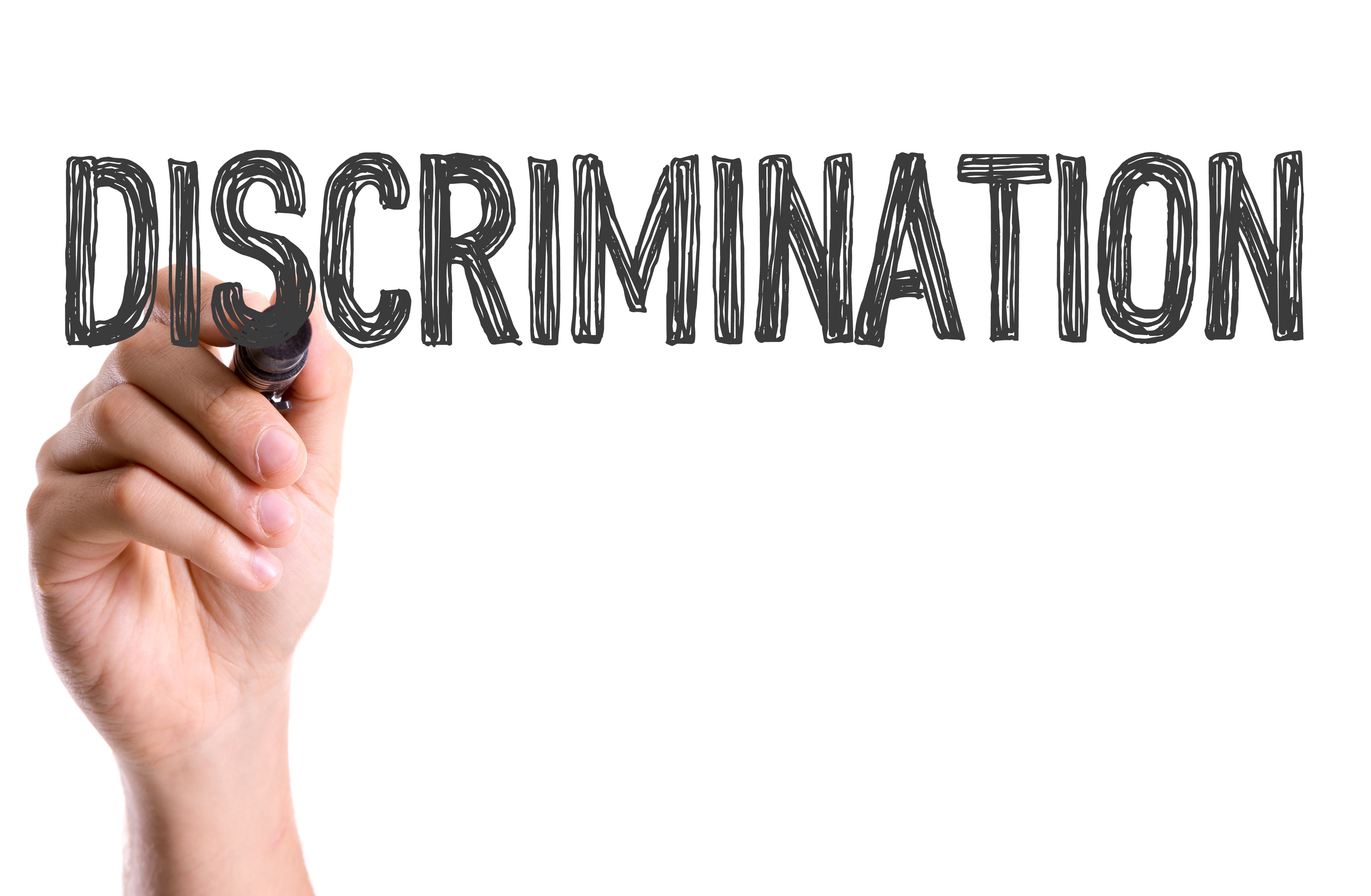 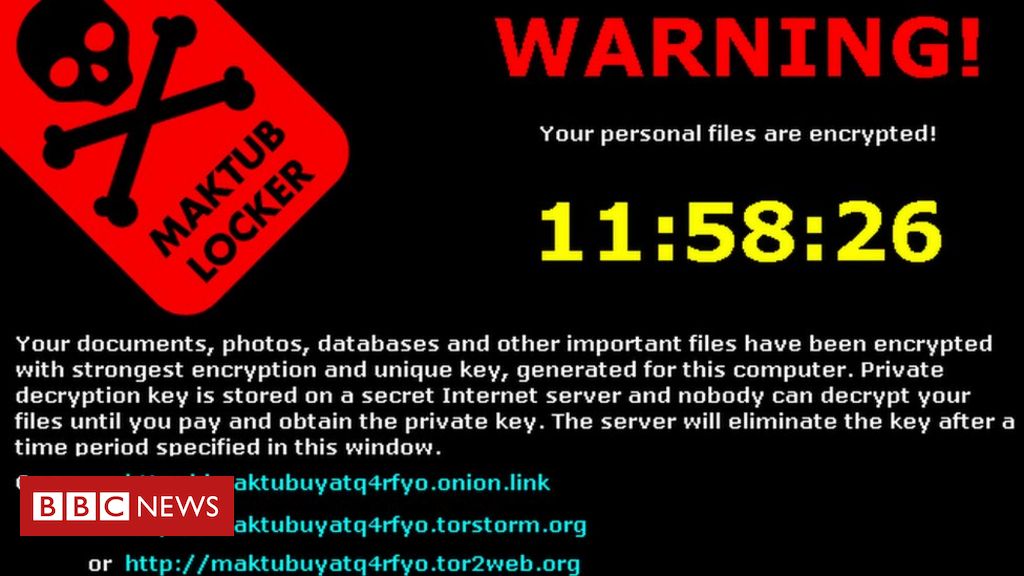 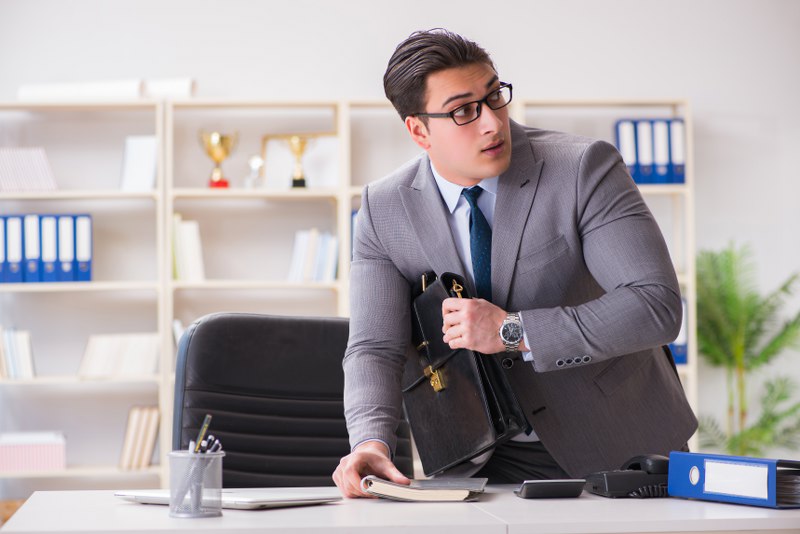 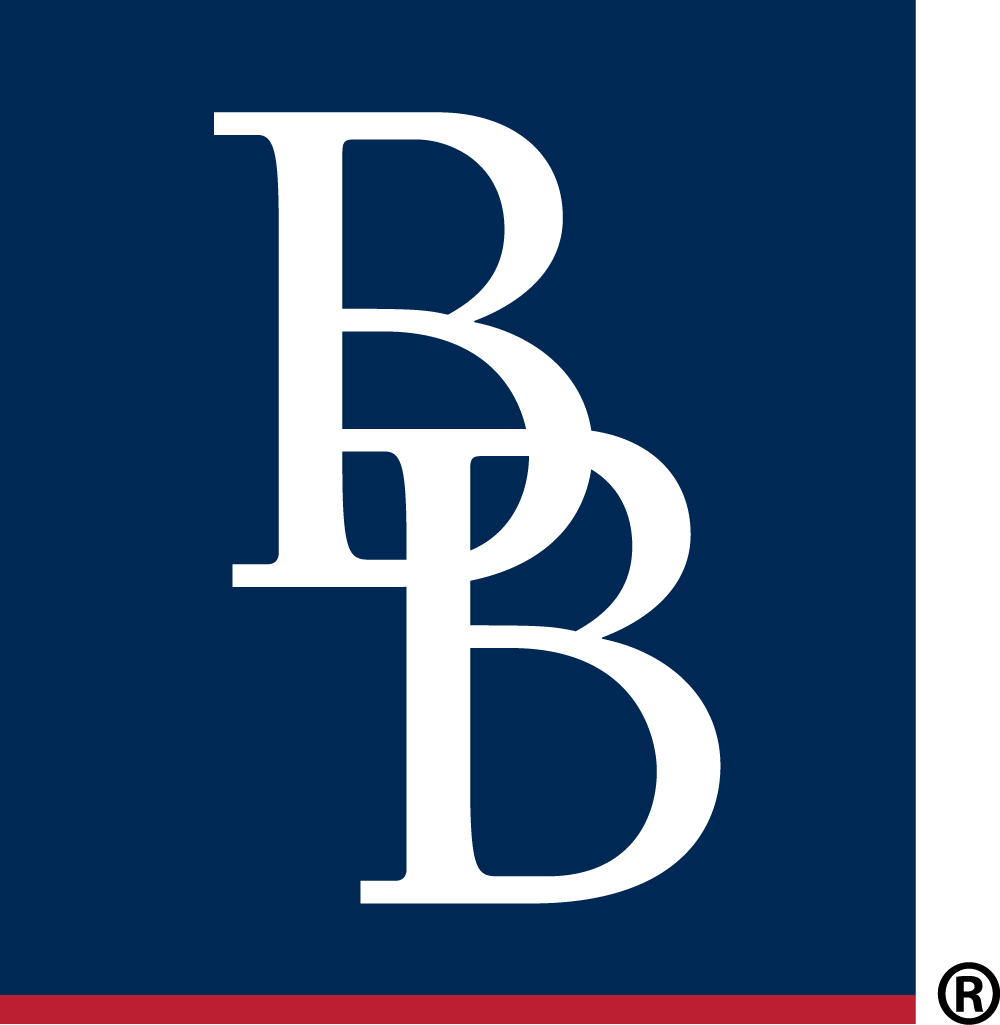 Coverage Review Process
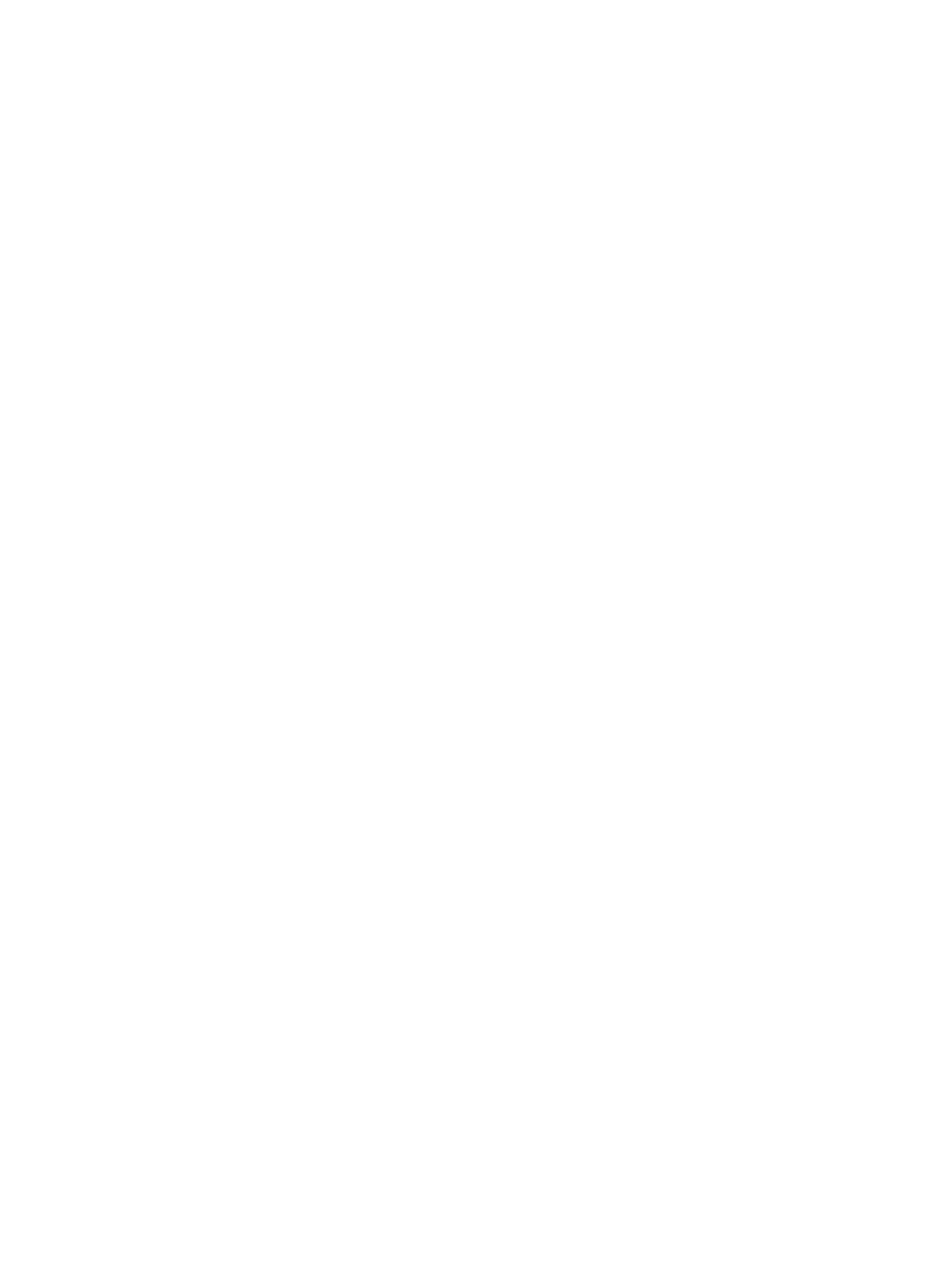 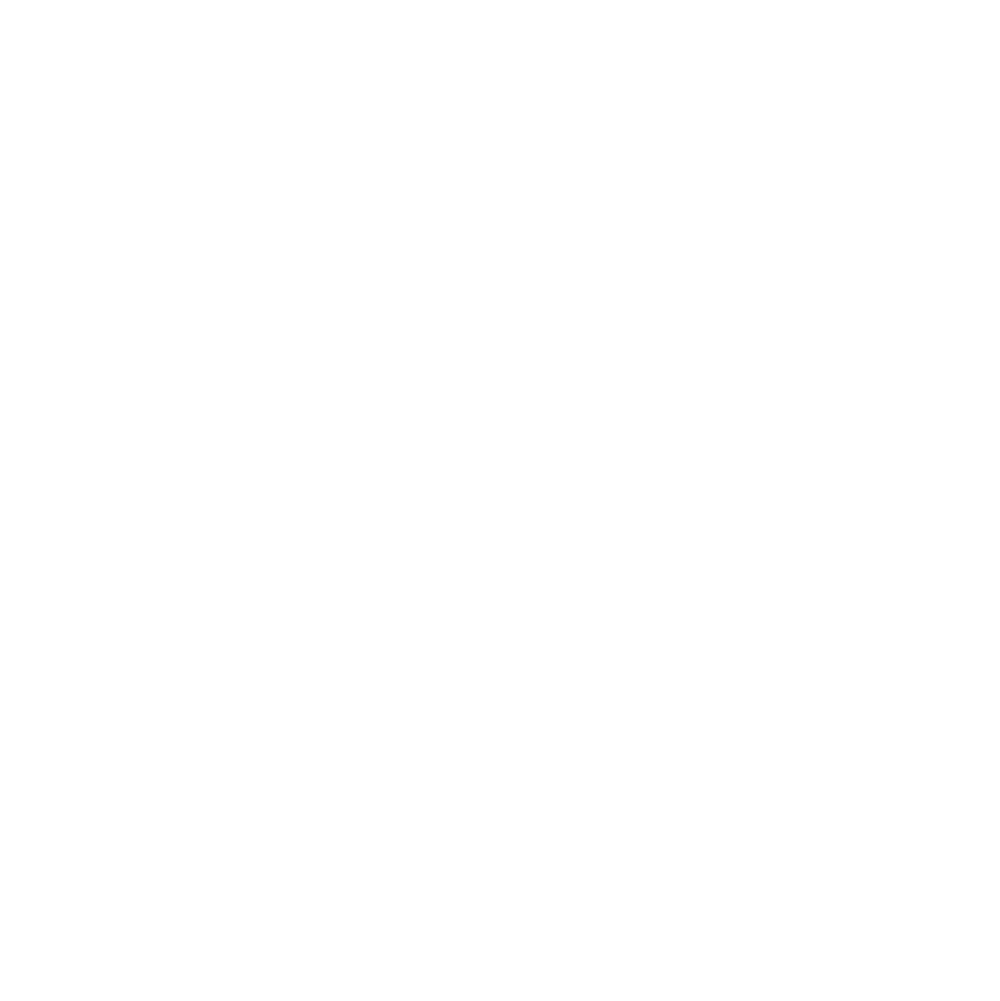 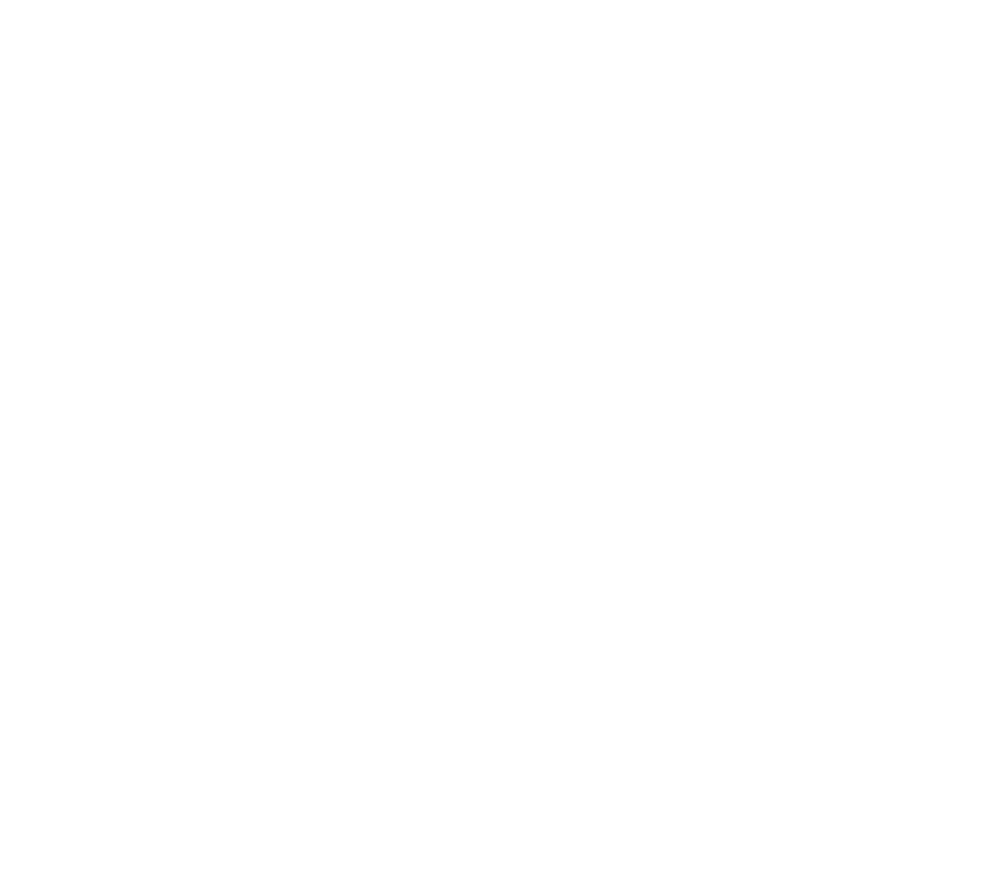 Provide Insurance Info
Discussion
Coverage Review
Policies
Proposals
Insurance Requirements
Contractual Information
Loss History
Highlight Potential Policy Language Issues
Compare Coverage VS. Requirements
Check Market Placement
Share Findings
Determine opportunity to move forward
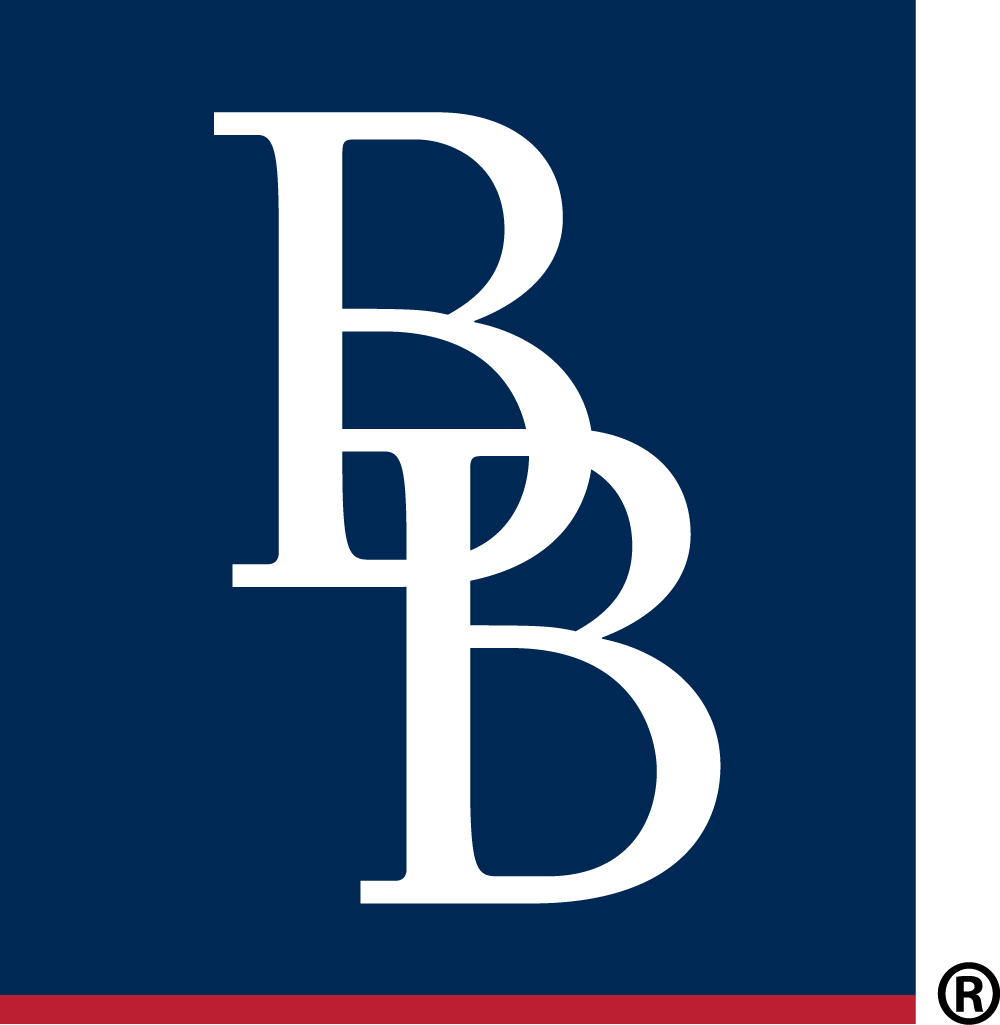 [Speaker Notes: Needs new graphics. Icons are too cheesy looking.]
Questions or Comments?
For additional information:
Corey Broadhurst
Commercial Insurance Advisor(321) 214-2392|  cbroadhurst@bborlando.com
Brown & Brown of Orlando
Alex Metka
Commercial Insurance Advisor- Small Commercial(321) 214-2327|  ametka@bborlando.com
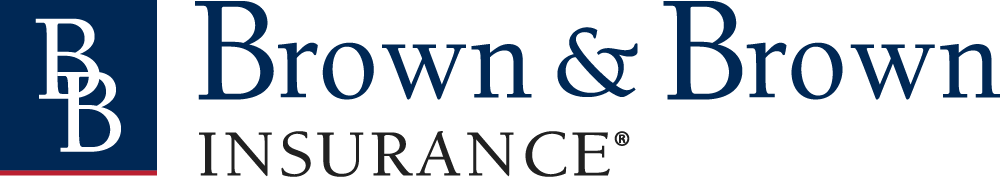 The Cheetah: Since our beginning, we have known that doing the best for our customers requires constant persistence and vision. The cheetah, which represents vision, swiftness, strength, and agility, embodies our company culture and has served as a symbol for Brown & Brown since the 1980s.